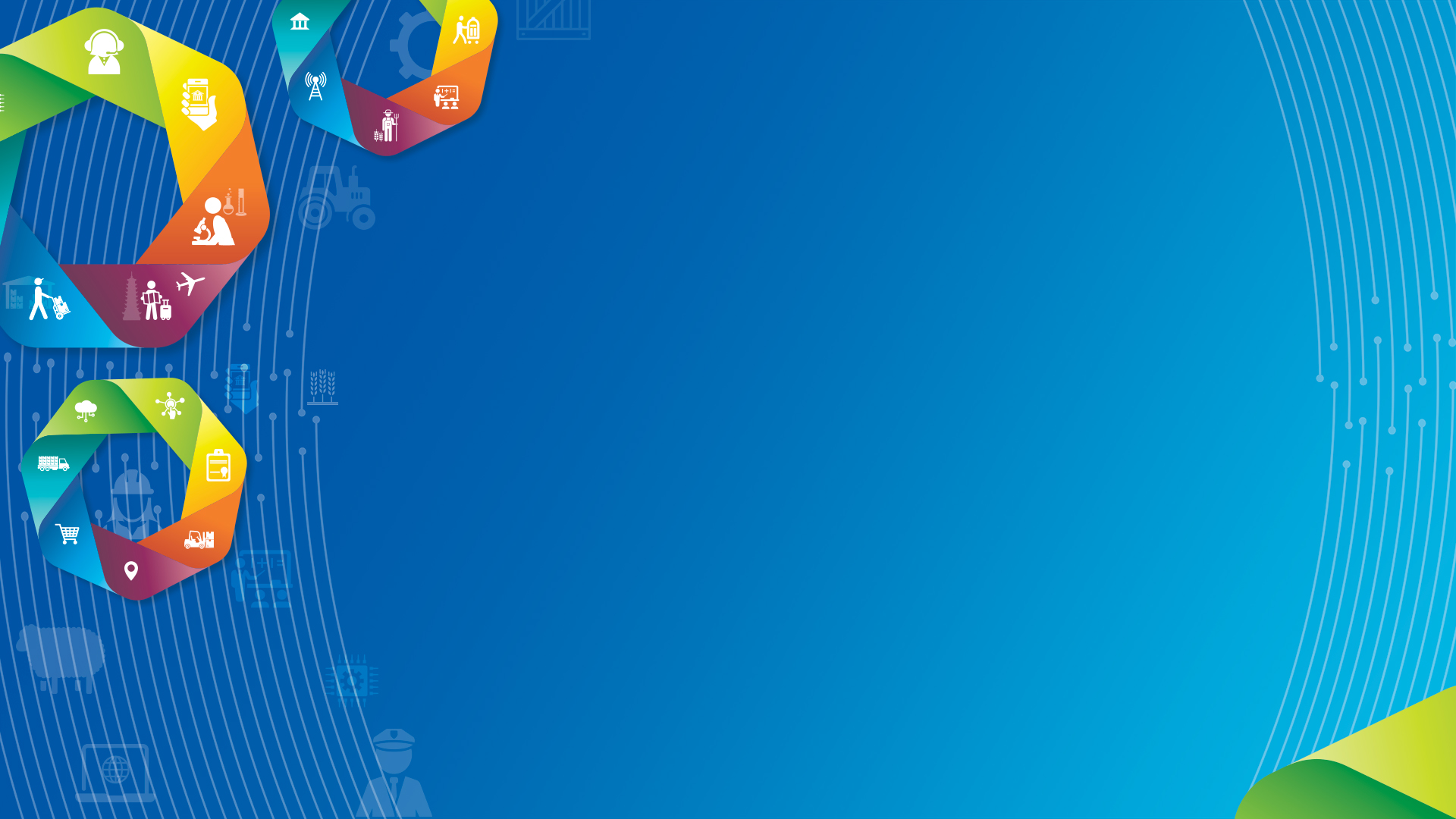 Интегрированная программа ЦАРЭС в области торговли (ИПТЦ) до 2030 г.—
Реализация и промежуточный обзор

Эмма Фан
Директор отдела государственного управления, финансового сектора и регионального сотрудничества 
Департамента Восточной Азии
Азиатский банк развития
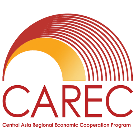 Повестка дня
1. Торговая среда


2. Ход выполнения Интегрированной программы ЦАРЭС в области торговли до 2030 г. и Скользящего стратегического плана действий

3. Вопросы для руководящих указаний и одобрения совещаний старших должностных лиц
2
Торговая эффективность и перспективы ЦАРЭС
Источник: АБР, «Перспективы развития Азии» (ПРА) 2023 (апрель 2023 г.). Прогнозы на 2023 год взяты из ПРА 2022.
«Торговля по-прежнему является фактором устойчивости мировой экономики, но в 2023 году она будет по-прежнему испытывать давление со стороны внешних факторов. Это делает еще более важным для правительств избегать фрагментации торговли и воздерживаться от создания препятствий для торговли». — ВТО
3
[Speaker Notes: NOTE: These are weighted averages. GDP for 2021 was used for 2022. 2023 data are forecasts made in ADO 2022.

Merchandise exports and imports of CAREC10 first shrank in 2020 owing to the pandemic, then recovered in 2021 and expanded even further in 2022. 

Developing Asia exports and imports performed better than CAREC10 in 2020 and 2021, but the tables were turned in 2022 and by a large margin.]
Вклад торговли в экономику ЦАРЭС
Торговля товарами и услугами в % от ВВП
Доля торговли товарами в ВВП увеличилась с 2016 года.

Вклад торговли услугами был постоянным, немного снизился после 2019 года.

Торговля товарами расширяется быстрее, чем торговля услугами
Recovery
Pre-CITA
Pre-COVID
4
Notes: CAREC-10 excludes PRC; CAREC-11 includes PRC.  Georgia joined CAREC in 2016. Data excludes informal trade. 
Source: World Bank. World Development Indicator
CAREC Senior Officials’ Meeting | 13-14 June 2023, Tbilisi, Georgia
[Speaker Notes: ABOUT THE DATA: CAREC10 excludes PRC; CAREC11 includes PRC. From 10 CAREC members in 2010, they became 11 in 2016 when Georgia joined. The data excludes informal trade, which is very active in border areas. [Source of data is WDI]

CAREC10 and CAREC11 goods trade as a proportion of GDP ranged from 32% to 50% for the period 2010-2021.
The shares dropped gradually from 2010 to 2015 when a steep slump occurred due to the mutually reinforcing factors of lower commodity prices and weak demand in emerging Asian economies, in turn because of the gradual shift away from industrial production and investment. CAREC10 shares grew back and may hit previous levels if the trajectory is sustained. CAREC11 shares remained the same with a slight upward movement in 2021, indicating a recovery from the pandemic.

Trade in goods has been driven by resource-based commodities. There is growing demand for consumer goods exports, e.g. food, but trade restrictions are a challenge.


Services trade as a proportion of GDP has ranged from 7.7% - 10.5% for CAREC10, and 4.3% - 6.5% for CAREC11.
The shares have been relatively constant, in contrast to the global trend of a gradual increase, but dipped in 2020 as a result of the pandemic.
CAREC10 services trade as a proportion of total trade in goods and services has ranged from 14% - 22%, while that of CAREC11 ranged from 11% - 15%. The CAREC10 figures compare well with the world average of 22%] 

Trade in services, especially logistics and tourism, was greatly affected by COVID-19 pandemic]
Индикаторы диверсификации
Основными статьями экспорта ЦАРЭС по-прежнему являются: масла, нефтяные газы, золото, медные руды и концентраты, рафинированная медь, уголь, ферросплавы.Снижение доли пяти основных товаров указывает на диверсификацию экспорта основных товаров.Топ-5 экспортных товаров составляют 55%
Recovery
Pre-CITA
Pre-COVID
Примечания: Данные показывают ЦАРЭС-10, за исключением КНР. Top 5 относится к 5 лучшим экспортируемым 6-значным кодам HS.
Источник: КОМТРЕЙД ООН; ЮНКТАДСтат.
5
[Speaker Notes: Note that this is top 5 for CAREC10. Not individual countries.

This chart is complemented by the export diversification index (which measures the degree of concentration of goods exported, so that a perfectly diversified export portfolio will yield an index close to zero), which improved slightly from 0.78 in 2017 to 0.77 in 2021. It had first worsened to 0.796 in 2020 when the COVID-19 pandemic struck.

2017: 
Oils; petroleum oils and oils obtained from bituminous minerals, crude 
Petroleum gases and other gaseous hydrocarbons; in gaseous state, natural gas 
Metals; gold, semi-manufactured 
Copper ores and concentrates 
Copper; refined, unwrought, cathodes and sections of cathodes 

2021: 
Oils; petroleum oils and oils obtained from bituminous minerals, crude 
Petroleum gases and other gaseous hydrocarbons; in gaseous state, natural gas 
Metals; gold, semi-manufactured 
Copper ores and concentrates 
Coal; bituminous, whether or not pulverised, but not agglomerated]
Рост электронной коммерции, потенциал для цифровой торговли
Высокий процент физических лиц, использующих Интернет, на душу населения; относительно выше, чем в среднем по миру (54%)
Число онлайн-покупателей увеличивается в 7 странах ЦАРЭС
6
Источники: Исследование ООН по электронному правительству, Международный союз электросвязи и Findex Всемирного банка.
[Speaker Notes: SOURCES OF DATA: ITU and WB Findex, respectively

Internet use is widespread in 7 CAREC countries, with estimates ranging from 73% to 91%. This compares very well with the global average of 54% (from UN E-Government Survey 2020). However, lack of access and expensive and poor quality of internet connection continue to be problems, even for countries with high internet penetration.

The proportion of population aged 15 and above that used the internet or mobile phone to make an online purchase has risen markedly from 2017 to 2021. The figure rose up to 5 times in some CAREC countries. According to the WB Findex, in developing countries excluding PRC, 15% reported having bought something online. At least 3 CAREC countries’ estimates exceeded this average. 

Cross-border e-commerce (CBEC) is one of the fastest growing segments of global trade. UNCTAD estimated nearly 1.5 billion online consumers in 2019, and 360 million cross-border e-shoppers. Cross-border B2C sales amounted to $440 billion. https://unctad.org/press-material/global-e-commerce-jumps-267-trillion-covid-19-boosts-online-retail-sales
A January 2022 Bloomberg report estimated the CBEC market to be $532 billion in 2020 and projected it to reach $1.5 trillion by 2027, at a CAGR of 15.5% (https://www.bloomberg.com/press-releases/2022-01-19/cross-border-e-commerce-market-size-to-reach-usd-1508700-million-by-2027-at-cagr-15-5-valuates-reports)
Statista estimates CBEC (B2C) to be $785 billion in 2021 https://www.statista.com/statistics/1296796/global-cross-border-ecommerce-market-value/ It projected CBEC to account for 22% of e-commerce shipments of physical products, up from 15% in 2015.]
Индекс Азиатско-Тихоокеанского регионального сотрудничества и интеграции (ARCII)
ЦАРЭС начал с низкой базы эффективности в 2006 году.

Интеграция ЦАРЭС улучшилась больше всего в 6 группах, хотя все еще далеко от уровня АСЕАН и СБМ.
Однако среди 8 аспектов ARCII торговля и инвестиции улучшились меньше всего.
Примечания: АСЕАН = Ассоциация государств Юго-Восточной Азии; GMS = Субрегион Большого Меконга; ЦАРЭС = Центральноазиатская региональная экономическая интеграция; BIMSTEC = Инициатива Бенгальского залива по многоотраслевому техническому и экономическому сотрудничеству; СААРК = Южноазиатская ассоциация регионального сотрудничества; SASEC = Субрегиональное экономическое сотрудничество Южной Азии.
Источник: АБР. Индекс азиатско-тихоокеанского регионального сотрудничества и интеграции
https://aric.adb.org/database/arcii
7
[Speaker Notes: ARCII captures the extent of integration in the 8 dimensions of: (1) trade and investment, (2) money and finance, (3) regional value chain, (4) infrastructure and connectivity, (5) people and social dimensions, (6) institutional arrangements, (7) technology and digital connectivity, and (8) environmental cooperation. Higher values denote greater integration.
Indicators that comprise Trade and Investment are intraregional goods exports and imports as % of GDP, intraregional trade share, intraregional FDI inflows and outflows as % of GDP.]

CAREC posted a 19% increase in ARCII from 2006 to 2020. However, among the 8 dimensions of ARCII, trade and investment improved the least in CAREC. Nevertheless, regional value chains is strong, which is related to trade and investment.

The shock brought by COVID-19 is mainly seen in regional value chain, people and social integration, and infrastructure and connectivity, which declined across many groupings. However, all became more integrated in technology and digital connectivity.]
Показатели содействия торговле ИМЭК
Speed without delay
Speed with delay
Данные за 2022 год показывают улучшение временных и стоимостных показателей автомобильного и железнодорожного транспорта по сравнению с 2021 годом.

Значительные потребности в постоянном прогрессе
Более быстрый транспорт
Меньшие задержки
Снижение затрат
Дорожный транспорт
$, per 500km, per 20 tons
hours
Km/h
$ US
Железнодорожный транспорт
$, per 500km, per 20 tons
hours
Km/h
$ US
Примечание: ПП = пропускной пункт, ИМЭК = измерение и мониторинг эффективности коридора, ИСТ = индикатор содействия торговле
Источник: Библиотека данных АБР. Измерение и мониторинг эффективности коридоров программы ЦАРЭС.
8
[Speaker Notes: Using the results of the CAREC Corridor Performance Measurement and Monitoring (CPMM), the Progress in Trade Facilitation in CAREC Countries: A 10-Year CPMM Perspective identified outstanding challenges and opportunities in trade facilitation and prescribed possible actions to remove important structural barriers to enable the efficient flow of goods and unlock growth for the region. In August 2022, ADB held a conference to present preliminary findings and launch the report. Following a call for proposals in February 2022, the conference also presented selected studies that employ CPMM data and demonstrate how it can be used for policy formulation in the region and for deepening academic research in relevant areas]
Тенденции в области торговли и регионального сотрудничества и интеграции (RCI)
Достижения
Торговля товарами в процентах от ВВП улучшилась с 2016 года
Более низкая доля пяти основных товаров в общем объеме экспорта указывает на диверсификацию в экспортной корзине
Интеграция ЦАРЭС улучшилась больше всего в 6 региональных группах
Растущая электронная коммерция
Данные ИМЭК за 2022 год показывают улучшение показателей времени и затрат для автомобильного и железнодорожного транспорта по сравнению с 2021 годом

Сложности
Торговля услугами в процентах от ВВП оставалась неизменной
Топ-5 товаров в общем объеме экспорта все еще выше 50%
ЦАРЭС далек от АСЕАН и СБМ. Торговля и инвестиции наименее интегрированы среди восьми показателей
Неравномерное внедрение электронной коммерции, требуется цифровая трансформация
Значительные возможности для сокращения времени и затрат, а также повышения скорости доставки товаров по коридорам ЦАРЭС
9
Интегрированная программа ЦАРЭС в области торговли до 2030 г.Скользящий стратегический план действий 2023–2025
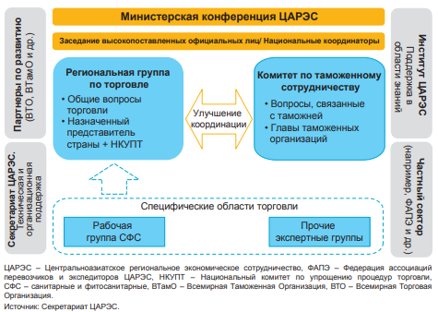 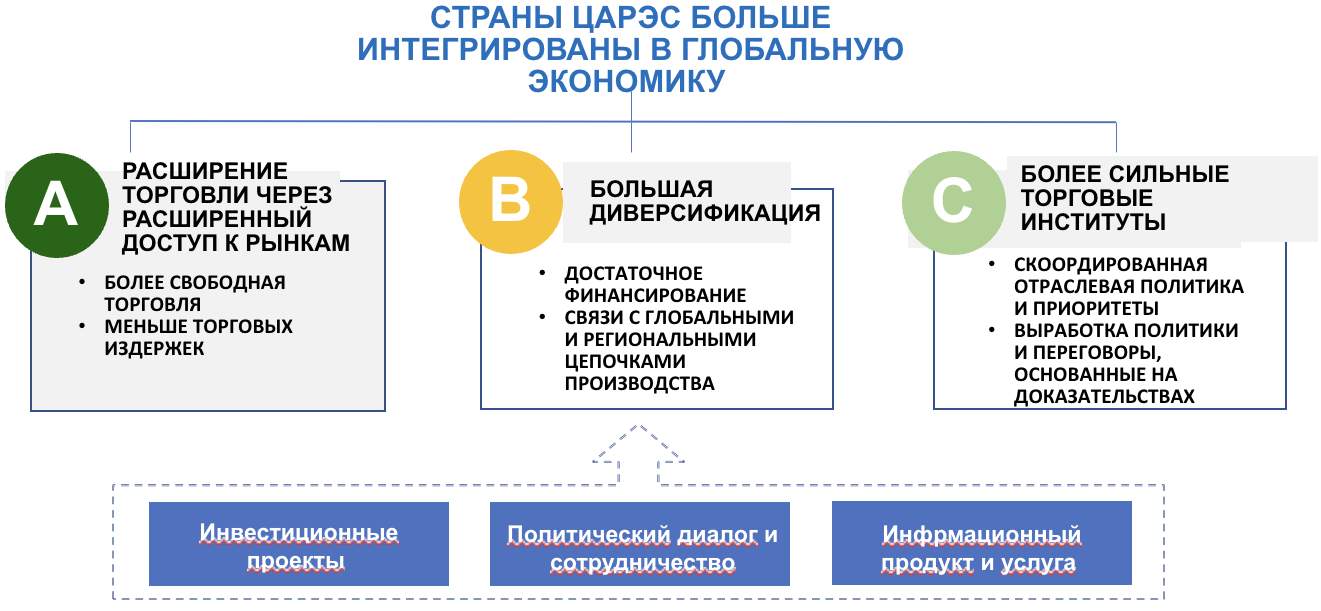 10
Ключевые достижения Интегрированная программа ЦАРЭС в области торговли 2030 за последние 5 лет : участие в международных соглашениях
Соглашение Всемирной торговой организации об упрощении процедур торговли
100% степень реализации Соглашения об упрощении процедур торговли для КНР, ГРУ и КАЗ; 85% в среднем для других четырех стран ЦАРЭС
Присоединение к ВТО остальных членов ЦАРЭС
УЗБ ускоряет переговоры о вступлении в ВТО
АЗЕ возобновляет работу Рабочей группы в 2023 году
ТКМ в качестве члена ВТО в феврале 2022 г., из статуса наблюдателя в июле 2020 г.
Международные конвенции о содействии торговле
УЗБ присоединился к Международной конвенции по карантину и защите растений, первым из РЭЦЦА обменял e-Phyto
5 ЦАРЭС (АЗЕ, КНР, МОН, ТАД, ТКМ) подписывают Рамочное соглашение ООН по содействию трансграничной безбумажной торговле в Азиатско-Тихоокеанском регионе; 3 (АЗЕ, МОН, КНР) являются участниками Конвенции ООН об использовании электронных сообщений в международных договорах.
11
Ключевые достижения Интегрированная программа ЦАРЭС в области торговли 2030 за последние 5 лет: 
Инвестиционные проекты, способствующие торговле
Региональное улучшение пограничных служб
модернизирована пограничная инфраструктура КГЗ и ТАЖ; ПАК для завершения в 2023 году
ТАЖ и ПАК запустили национальное единое окно (NSW), утвержден протокол для МОН Единого окна
Новая инвестиция для МОН с пилотным проектом «умная граница» и подходом «единое здравоохранение на границе»
Зона трансграничного экономического сотрудничества
Параллельные инвестиции для МОН и КНР, включая наращивание потенциала двусторонних комитетов
Региональное обновление СФС мер для торговли
Модернизация карантинно-досмотровых объектов и объединение функций СФС и таможенной инспекции в МОН
12
[Speaker Notes: Examples of investment projects under CITA 2030

Regional improvement of border services (RIBS) projects
EARD spearheaded the conceptualization of RIBS projects under its CAREC trade facilitation TRTA. In 2013 and under One-ADB, EARD staff is co-team leader for the RIBS project in Kyrgyz Republic and Tajikistan. In 2016, the RIBS Project was approved in Mongolia, with additional financing approved in 2019. EARD continues to share the lessons learned from RIBS project with the rest of CAREC members for potential replication. 

Regional Upgrade of SPS Measures for Trade
EARD through its CAREC program has supported the adoption of Common Agenda for Modernization of SPS Measures for Trade. Under this initiative, an investment project in Mongolia was approved in 2016 which aims to improve inspection and control systems that will increase agri-food trade and help diversify the economy, through building or rehabilitate laboratories and provision of new diagnostic equipment. This will decentralize testing and diagnostic capacity and support early disease detection at the borders. CAREC trade TA has a broad range of support for ongoing and potential SPS projects.]
Ключевые достижения Интегрированная программа ЦАРЭС в области торговли 2030 за последние 5 лет : 
укрепление институтов и партнерств
Диалоги по региональной политике
Взаимодействие с партнерами по развитию
Торговая неделя ЦАРЭС: расширение сотрудничества в цифровой торговле (2021–2022 гг.)
Форум цифровой торговли ЦАРЭС
Неделя санитарных и фитосанитарных мер ЦАРЭС (2021 г.)
Таможенные вебинары ЦАРЭС
Серия семинаров ЦАРЭС по ЗСТ
Давнее сотрудничество и партнерство с ВТО по вопросам вступления, с МЭБ, ЕОЗР, МККЗР и ВТО по мерам СФС, с ВТамО по таможенным вопросам
Софинансирование ТП от PRCF, EAKPF, UK-ARTCF
Совместное наращивание потенциала с ЭСКАТО ООН, ЮНСИТРАЛ, МТП и ЕЭК ООН
Совместные мероприятия с Институтом РЭЦЦА, РКСИ
Меморандум о взаимопонимании с Таможенной службой Кореи
Совместный вебинар и ознакомительные поездки с USAID и Министерством торговли США
Регулярная связь, координация и обмен информацией со Всемирным банком, ITC, GIZ, ЕС и другими для создания синергии
Институциональное строительство
Обмен знаниями Юг-Юг
Укрепление связей и доброй воли, основа для регионального сотрудничества
Согласованные приоритеты и политика
Расширенные торговые возможности
13
Notes:  EAKPF = Rep of Korea e-Asia and Knowledge Partnership Fund; EPPO = European and Mediterranean Plant Protection Organization;  EU = European Union; GIZ = Deutsche Gesellschaft fur Internationale Zusammenarbeit; ICC = International Chamber of Commerce; IPPC = International Plant Protection Convention;  ITC = International Trade Centre;  PRCF = PRC Poverty Reduction and Regional Cooperation Fund; RKSI = Regional Knowledge Sharing Initiative; UNCITRAL = UN Commission on International Trade Law; UNECE = UN Economic Commission  for Europe; UNESCAP = UN Economic and Social Commission for Asia and Pacific;  USAID = US Agency for International Development; WOAH = World Organization for Animal Health
[Speaker Notes: Institution Building
Regular, frequent, and continuous interaction among countries, like a trade transaction, strengthens ties and builds trust and goodwill, the very foundation for regional cooperation
Policy discussions enable better understanding of members' national objectives and constraints and determination of regional priorities
Seminars and workshops expose members to international standards, best practice, and lessons from global experience

Accelerating Digital Trade 
CAREC countries have intensified their efforts to maximize the use of digital technologies to transform trade and promote economic opportunities. To support them, CAREC trade TA has been expanded to help establish mechanisms to accelerate digital trade. Specifically, the TA will conduct business process analysis, feasibility or scoping studies for CAREC countries to digitize trade (e.g., use of blockchain, artificial intelligence, e-certification, e-payment, or cloud platform); support discussions and provide technical assistance to a bilateral or subregional agreement or arrangement between CAREC countries that aims to promote digital trade cooperation and/or accession of CAREC members in relevant international conventions; and establish a Digital Trade forum, network or alliance between public and private stakeholders in the CAREC region.]
Информационные продукты
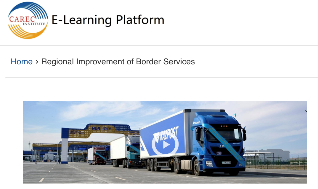 Портал торговой информации ЦАРЭС и база данных ИМЭК
Модули обмена знаниями о торговле ЦАРЭС
Ключевые торговые публикации
https://elearning.carecinstitute.org
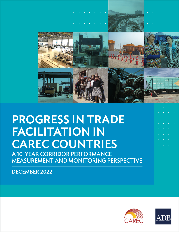 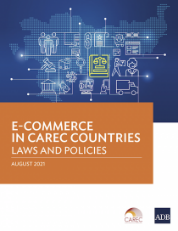 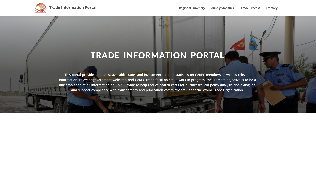 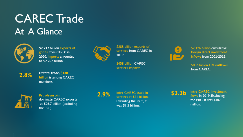 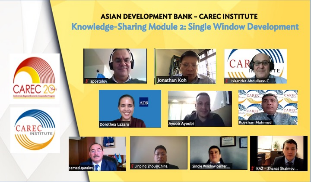 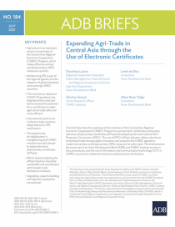 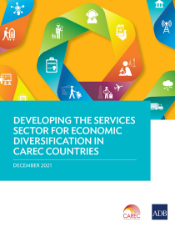 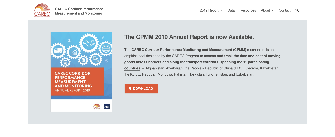 14
[Speaker Notes: July 2022 to May 2023 
3 annual CAREC meetings supported (RTG, CCC, SPS RWG) 
15 regional dialogues/webinars and 15 national trainings/ workshops
Over 900 participants from CAREC DMCs and stakeholders   

KPs 
Technical Study: eCommerce in the CAREC Region: Laws and Policies
Technical Study: Advancing Economic Diversification in CAREC Countries through the Development of the Services Sector 
Technical Study: CAREC Corridor Performance Measurement and Monitoring 2020 Annual Report
Brief: Expanding CAREC Agri-Trade through the Use of Electronic Certificates

CAREC Trade Information Portal
The portal provides the latest available trade- and investment- related statistics on CAREC members as well as relevant information, relevant government websites, and CAREC trade focal points. A work in progress, the ultimate objective is to be a one-stop shop of all information on CAREC trade to help reduce search costs for businesses, aid policy analysis and dialogues, and support compliance with transparency and publication commitments under the World Trade Organization. 

CAREC Program Corridor Performance Measurement and Monitoring Database 
The CPMM database offers a time-series data (2010-2020) on trade facilitation indicators. It measures: (i) time taken to clear a border-crossing point (BCP), (ii) cost incurred at a BCP, (iii) average cost incurred to travel a given corridor, and (iv) average speed to travel along CAREC corridors. These indicators are available at the regional, country, and corridor level, by road and rail transport. At BCP-level, time spent and payments made (official and unofficial) are recorded by activity. The list of activities encompasses all anticipated checks and procedures, both at BCPs and at intermediate stops along the transit corridor. Summary statistics such as average and median are also available.

Knowledge-Sharing Modules on Trade
Two sets of modules have been developed by ADB and CAREC Institute. One on RIBS project and National Single Window establishment from country experiences and development partners perspectives. The other module is on digital sanitary and phytosanitary measures (SPS). The modules are available in both English and Russian languages in the CAREC Institute’s E-Learning Platform. As part of blended-learning approach, CAREC officials who have taken the modules at their convenient time will be invited to join a live or face-to-face workshops or seminars to be organized in 2022/2023.]
Последние действия (июль 2022 г. – май 2023 г.)
Поддержано 3 ежегодных совещания ЦАРЭС (РГТ, КТС, РРГ по СФС)

15 региональных диалогов/вебинаров, 15 национальных тренингов/семинаров

Более 900 участников из РСЧ ЦАРЭС и заинтересованных сторон

Ежеквартальный информационный бюллетень: Торговая аналитика и новости ЦАРЭС выпущены в 2022 году
15
[Speaker Notes: It is noteworthy that all indicators have continued to improve post-pandemic. 
Trade in fuels within CAREC as a % of GDP returned to its 2019 level.
Trade in non-fuels as a % of GDP even surpassed pre-pandemic levels. Trade in non-fuels with the rest of the world, in addition, surpassed the 2023 target.

The share of top 5 exports in total exports declined, indicating greater diversification in the export basket. The figure is also very close to the 2023 target.]
3-е совещание Региональной рабочей группы по санитарным и фитосанитарным мерам (январь 2023 г.)
Члены РРГ СФС согласились: 

Содействовать торговле и продолжать модернизировать меры СФС
Провести реформы, чтобы привести их в соответствие с соглашением ВТО, интегрировать глобальные стандарты и расширить доступ к рынкам.
Модернизация лабораторий и инспекционных объектов
Используйте цифровые решения (например, ePhyto, идентификацию животных и отслеживание)
Улучшить управление рисками и координацию между органами СФС и таможней
Принять целостный подход и укрепить межсекторальные связи для решения возникающих проблем
Стратегия «Единое здоровье», Рамочная программа по сельскому хозяйству и продовольственной безопасности, Цифровая стратегия, Видение изменения климата
16
[Speaker Notes: The SPS Regional Working Group agreed to continue modernizing SPS measures to address 3 trade principles: efficiency, safe trade, and market access for agriculture products. 

The working group agreed to adopt digital innovations to achieve efficiency, including in inspection and clearance of goods at borders through digital certification such as the ePhyto solutions hosted by the International Plant Protection Convention; animal identification and traceability, and food traceability systems. Uzbekistan’s Agency for Plant Protection and Quarantine (APPQ) proposed to host the CAREC regional conference on digital phytosanitary certification (scheduled in September 2023). As part of the trade digitalization initiative under the CAREC Integrated Trade Agenda (CITA) 2030, the conference will (i) promote digital phytosanitary certification; (ii) showcase Uzbekistan’s best practices and the integration of its digital phytosanitary certification into the ePhyto system; and (iii) deliberate on activities to support CAREC countries in trade digitalization. 

Safe trade is important for the stability of supply chains. In this regard, the SPS work needs to focus on implementing risk-based measures and improving risk management through coordination between Customs and SPS agencies. Georgia and the PRC have demonstrated this in the region. 

Increasing market access remains an important goal for CAREC to harness trade in agriculture. Establishment of pest free areas and animal disease-free zones will support countries’ negotiations to export products, especially to developed markets. 

Linking SPS work with other CAREC sectors such as health, agriculture, digitalization and climate change will allow for a more holistic approach to common issues.]
22-е заседание Комитета таможенного сотрудничества (июнь 2023 г.)
Члены КТС; 
Утвержден план работы КТС на 2023–2024 годы.
Принято Совместное заявление, продвигающее цифровизацию таможенной службы и зеленые таможенные инициативы.
Договорились о продвижении пилотной фазы Усовершенствованной транзитной системы ЦАРЭС (CATS) и Общего обмена информацией (ICE)
Согласовано реализовать Совместный план действий на 2024-2026 годы между АБР и Таможенной службой Кореи.
Выявлено внимание к приоритетным областям организационного развития, использования технологий и предоставления эффективных услуг.
17
Совместное заседание Региональной торговой группы и Комитета таможенного сотрудничества (12 июня 2023 г.)
Совместное заседание РТГ- КТС:

Признали прогресс в реализации ИПТЦ 2030 и призвали участников поддерживать темпы сохранения открытости, эффективности и безопасности торговли и активизировать усилия по продвижению цифровой торговли.
Приветствовали связанные с торговлей рекомендации независимого оценочного отчета АБР по программе ЦАРЭС, в частности (i) усиление поддержки реформ инвестиционного климата и торговой политики, (ii) модернизация пунктов пересечения границы и таможенных процессов.
Одобрен Скользящий стратегический план действий ИПТЦ на 2023-2025 гг. и предложения по новому региональному KSTA для поддержки реализации ИПТЦ 2030.
Утверждено техническое задание для среднесрочного обзора CITA 2030
18
ИПТЦ 2030: Обязательная проверка в 2024 г.
Независимая оценка поддержки АБР Программы ЦАРЭС, 2011-2021 гг.
Необходимо усилить поддержку реформ инвестиционного климата и торговой политики, модернизировать пункты пересечения границы и таможенные процессы, развивать сеть мультимодальных коридоров, поддерживать смягчение последствий изменения климата и адаптацию к ним, а также улучшить мониторинг результатов.

Интегрированная программа ЦАРЭС в области торговли 2030  
Обязательный среднесрочный обзор в 2024 году. Подготовлено ТЗ. Исходный/консультационный документ будет представлен РГТ и Национальным координатором в сентябре/октябре 2023 г.
Задача: Обеспечить, чтобы ИПТЦ реагировал на возникающие потребности и соответствовал меняющимся приоритетам стран-членов ЦАРЭС.
Ускорьте цифровую трансформацию и продвигайте устойчивую, безопасную и инклюзивную торговлю
19
Для руководства ЗВОЛ или одобрения 22-й Министерской конференции
Признать общий прогресс ИПТЦ 2030, Отчета по торговому сектору ЦАРЭС и промежуточных результатов по торговому сектору ЦАРЭС на 2030 г:
Форум цифровой торговли ЦАРЭС в Грузии в сентябре/октябре 2023
Региональная конференция ePhyto в Узбекистане в сентябре 2023

2. Одобрить скользящий стратегический план действий ИПТЦ 2030 на 2023–2025 гг.

3. Предоставить рекомендации и/или утвердить ТЗ для промежуточного обзора ИПТЦ 2030
20